Antidote 9
Le correcteur et ses prismes
Partie 1
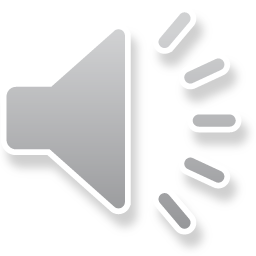 Chantal LeBel, Cégep Limoilou
Le correcteur et ses prismes
Partie 1
Prisme de correction  

    Partie 2
Prisme de révision 
Prisme des statistiques Σ
Prisme d’inspection
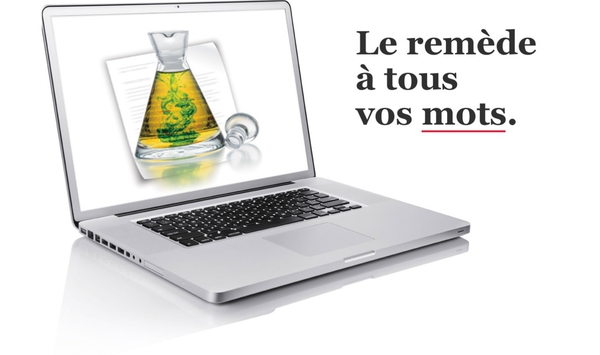 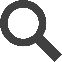 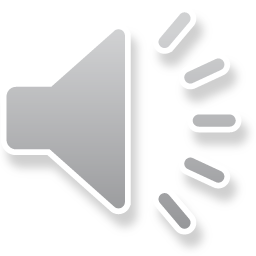 Chantal LeBel, Cégep Limoilou
Le correcteur
Les volets
Les prismes
Les filtres
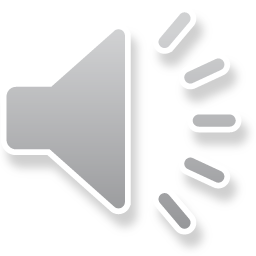 Chantal LeBel, Cégep Limoilou
Prisme de correction
Volet Langue

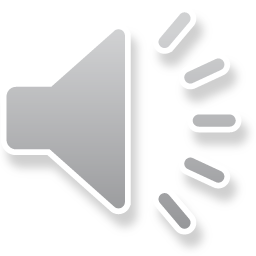 Chantal LeBel, Cégep Limoilou
Les soulignés et les types de détections1
Antidote utilise deux couleurs de soulignés, le rouge et l’orangé, pour présenter les résultats de sa correction. 

Le rouge, plus frappant, indique les erreurs les plus importantes. 

L’orangé, plus discret, est utilisé quand une possibilité d’erreur plane sur un mot.
 
Les soulignés rouges peuvent être pleins ou pointillés. 

Les soulignés orangés peuvent être fins ou ondulés.
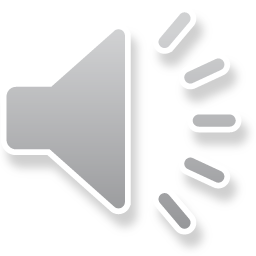 Chantal LeBel, Cégep Limoilou
Des exemples pour chacun des soulignés et des types de détections sont dans le document :
Le ¼ : Petit guide d’apprentissage pour Antidote 9 de Chantal LeBel.
Le souligné rouge plein
Erreur corrigée à approuver    
	

	Le souligné rouge pointillé  -----------  
Erreur à corriger à la main ou incohérence graphique
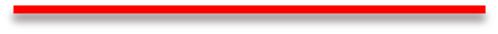 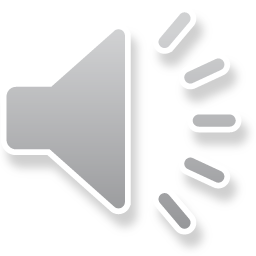 Chantal LeBel, Cégep Limoilou
Le souligné orangé fin ________________
Alerte (erreur potentielle)
	Le souligné orangé ondulé  
Plusieurs graphies possibles
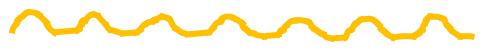 L’intervalle orangé pointillé ………………
La rupture syntaxique

Le souligné orangé gras 
Erreur typographique corrigée à approuver
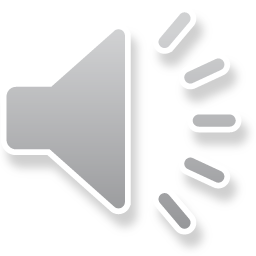 Chantal LeBel, Cégep Limoilou
Les infobulles, premier niveau2
Une infobulle apparait directement sous la détection courante. 

	Outre la correction proposée (s’il y a lieu), l’infobulle présente un mot-	clé qui indique le motif de la détection. 

	Si le problème est simple, l’infobulle vous permet de l’évaluer en un coup 	d’œil.
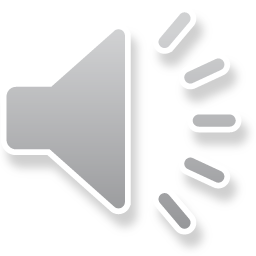 Chantal LeBel, Cégep Limoilou
L’infobulle peut être terminée par un point d’interrogation (?). Cela 	signifie qu’Antidote n’est pas certain qu’il y a erreur, mais préfère attirer 	votre attention. 

	Il peut enfin y avoir plus d’une erreur ou alerte pour un même mot. Dans 	ce cas, il y aura une explication pour chacune.

	Dans l’exemple de la prochaine diapositive, l’infobulle indique que le 	mot (québécois) doit prendre la majuscule.
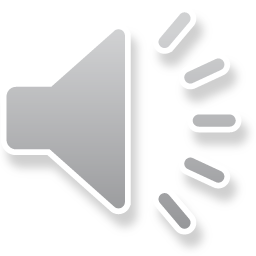 Chantal LeBel, Cégep Limoilou
Les infobulles, premier niveau
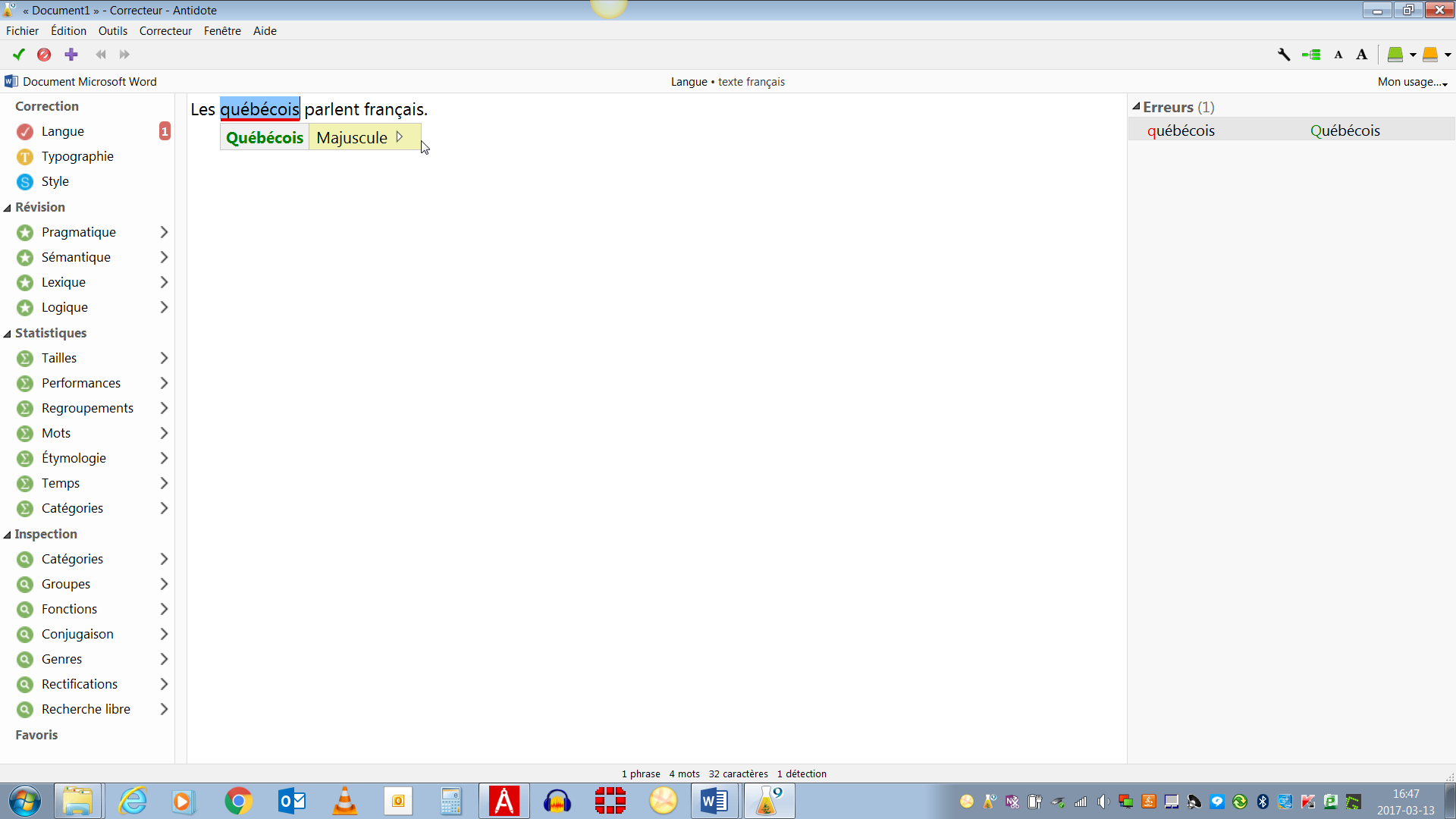 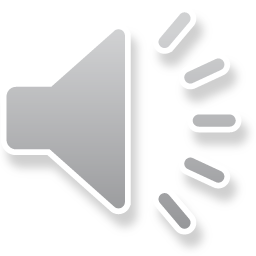 Chantal LeBel, Cégep Limoilou
Les infobulles, deuxième niveau3
Si l’infobulle ne suffit pas à vous éclairer, cliquez dans la partie 	jaune de l’infobulle. 
	L’infobulle affiche alors une explication plus détaillée de l’erreur 	en contexte. 
	Ici, l’explication contextuelle donne la raison pour laquelle 	Antidote a signalé une erreur, en expliquant pourquoi Québécois 	doit prendre une majuscule dans ce contexte. 
	Fermez l’explication contextuelle en recliquant dans la partie 	jaune de l’infobulle.
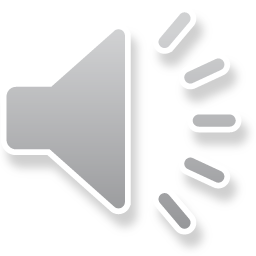 Chantal LeBel, Cégep Limoilou
Les infobulles, deuxième niveau
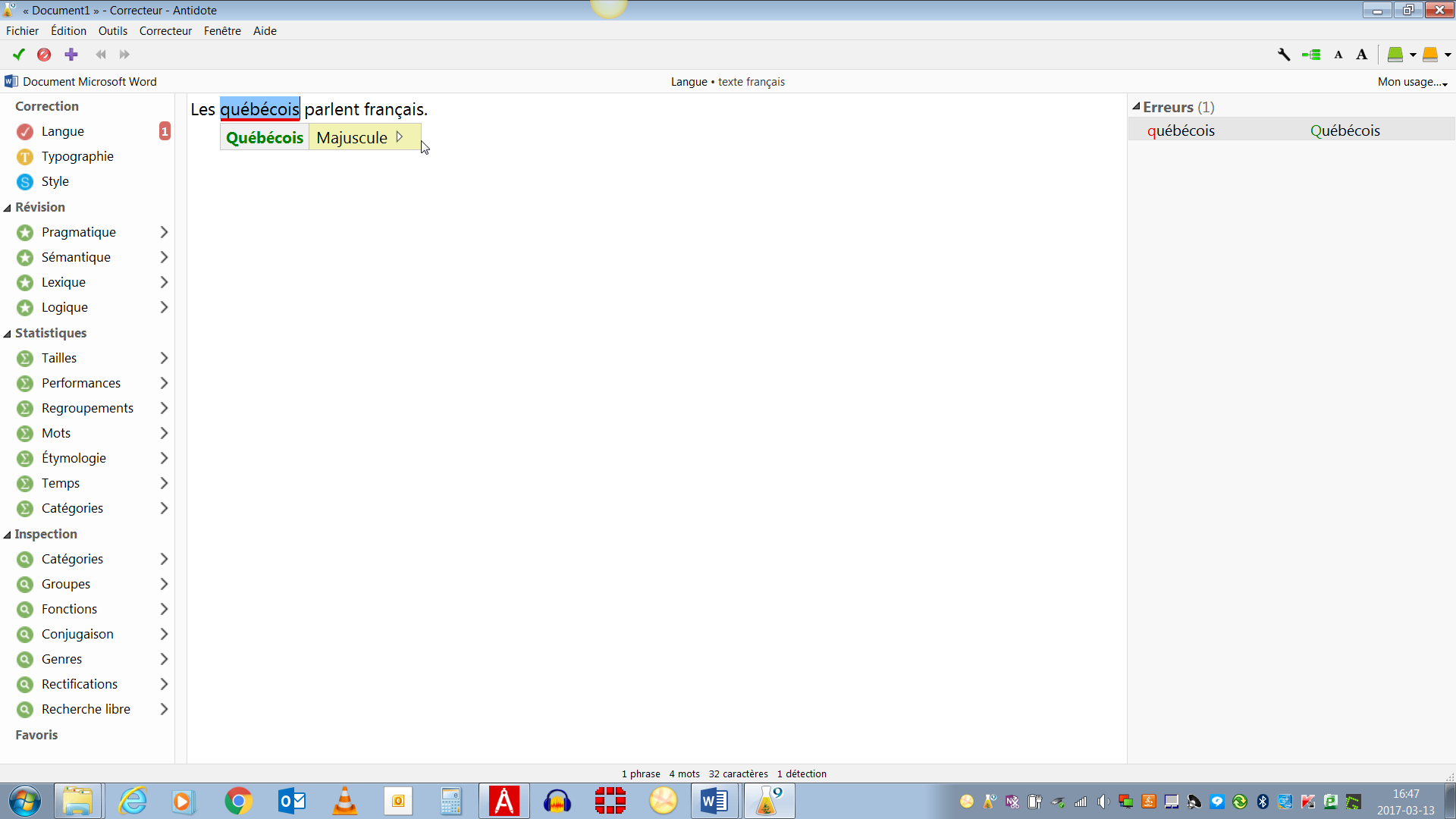 Cliquez dans le rectangle jaune et
l’explication apparait.
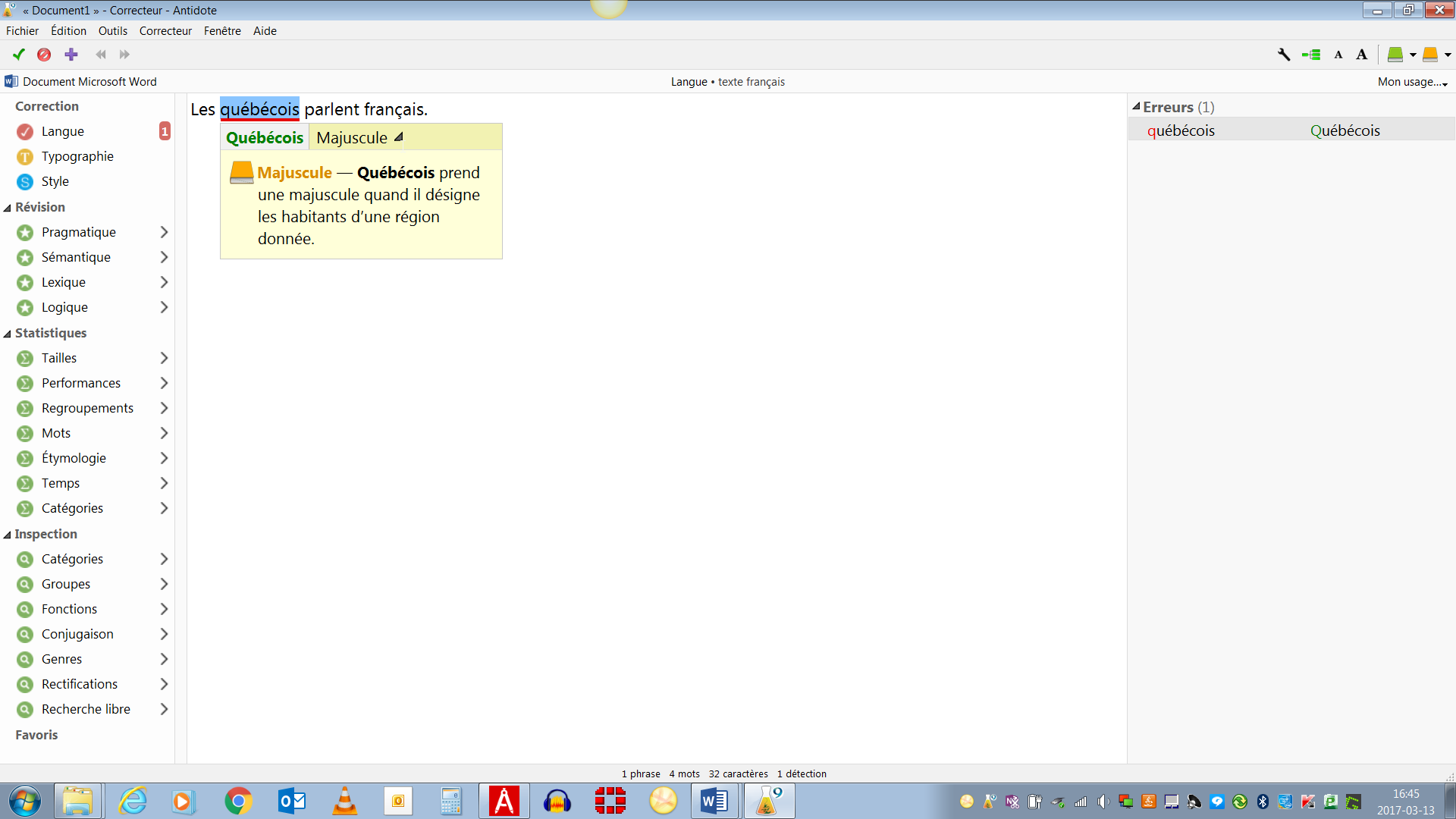 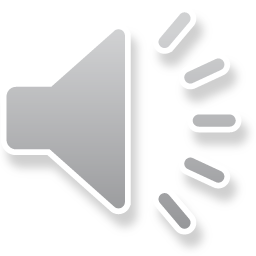 Chantal LeBel, Cégep Limoilou
Les infobulles et les guides4
L’explication contextuelle offre un accès contextuel direct aux 	guides linguistiques, si la détection fait l’objet d’un article 	particulier.
 	Pour vous y rendre, cliquez sur l’icône des guides             située à 	gauche de l’explication. 
	Le guide pertinent s’ouvre automatiquement « à la bonne page », 	c’est-à-dire à l’article qui explique la détection courante.
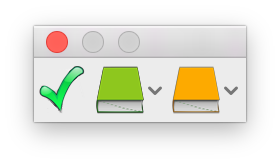 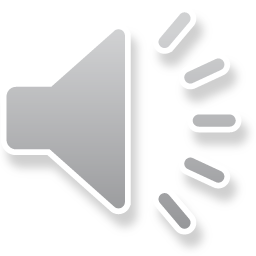 Chantal LeBel, Cégep Limoilou
Il se peut qu’il y ait plusieurs aspects à vérifier pour un même mot. 
	Dans ce cas, Antidote affiche autant de messages et suggère un 	article de guide différent pour chacun.
	Pour revenir au correcteur, fermez la fenêtre des guides en 	cliquant sur la case de fermeture (rouge en haut à droite).
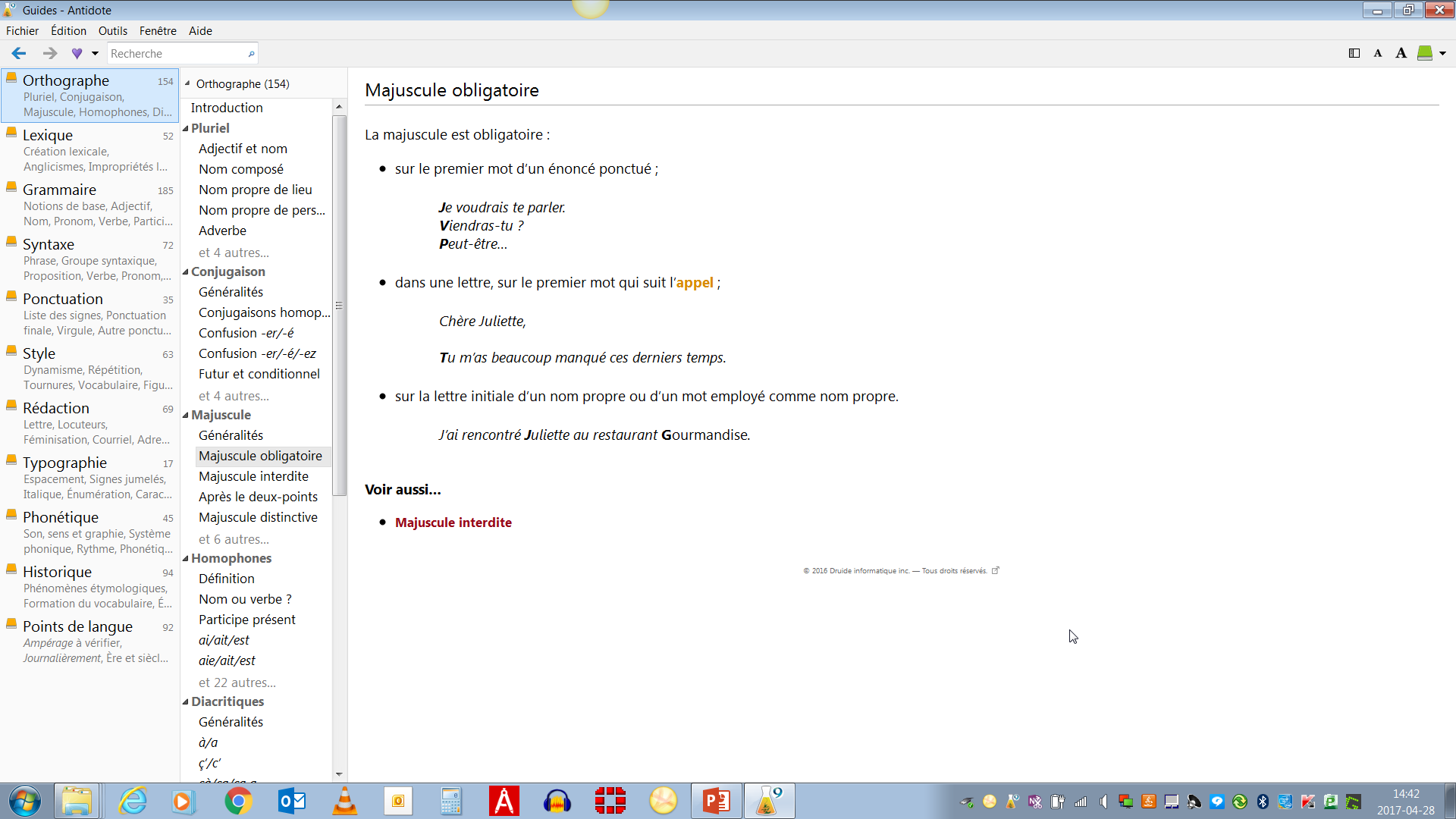 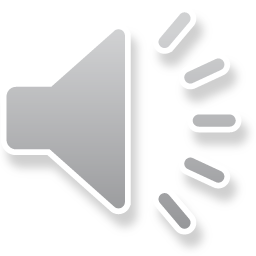 Chantal LeBel, Cégep Limoilou
La bulle Nature et fonction6
La bulle Nature et fonction présente une description de la 	nature et de la fonction de chaque élément de la phrase (mot, 	locution, ponctuation, etc.). 
	Pour faire afficher cette bulle, choisissez Nature et fonction dans 	le menu contextuel (clic droit de la souris). 
	La nature et la fonction s’affichent alors sous l’élément 	sélectionné.
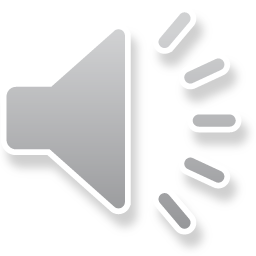 Chantal LeBel, Cégep Limoilou
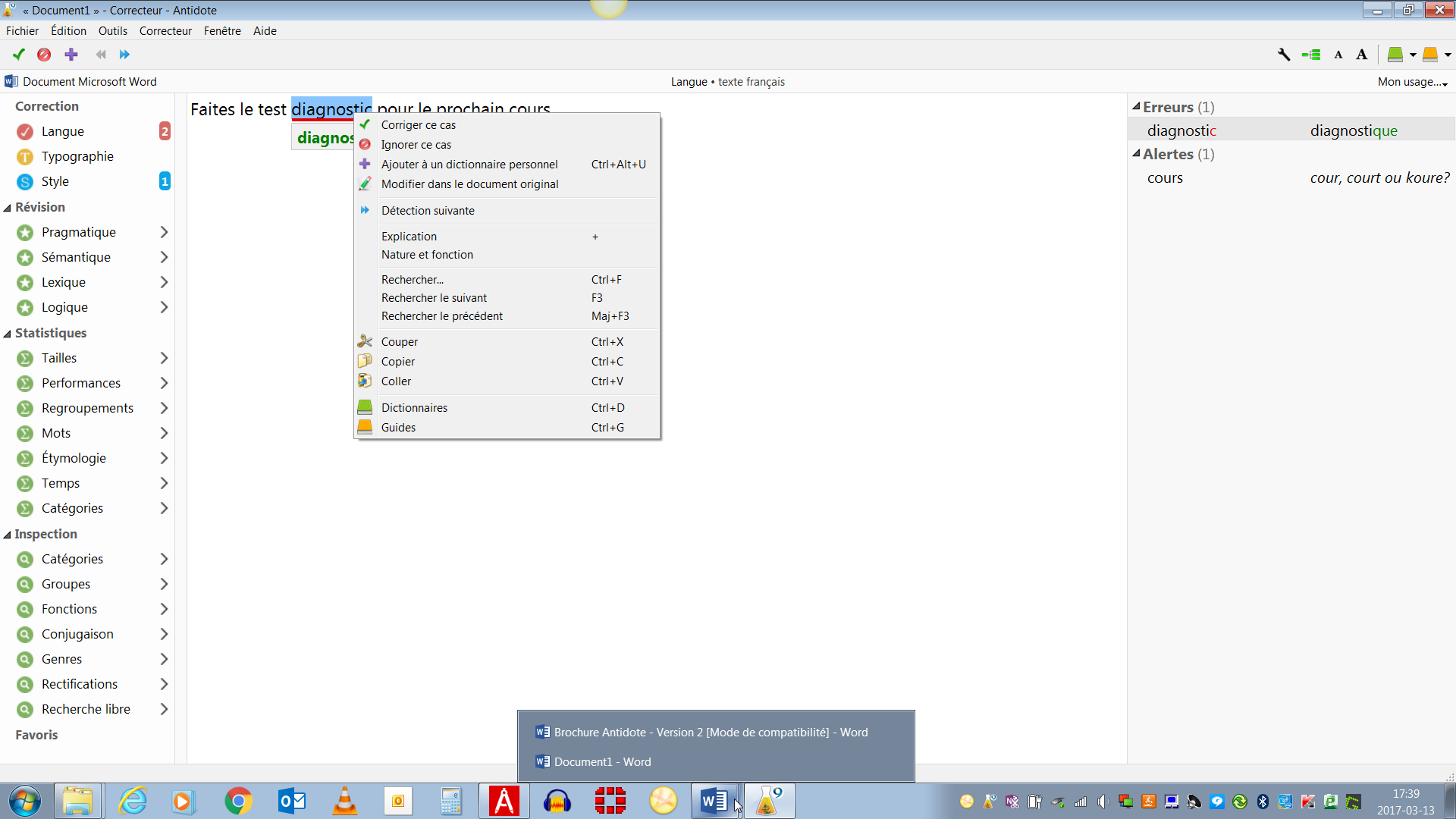 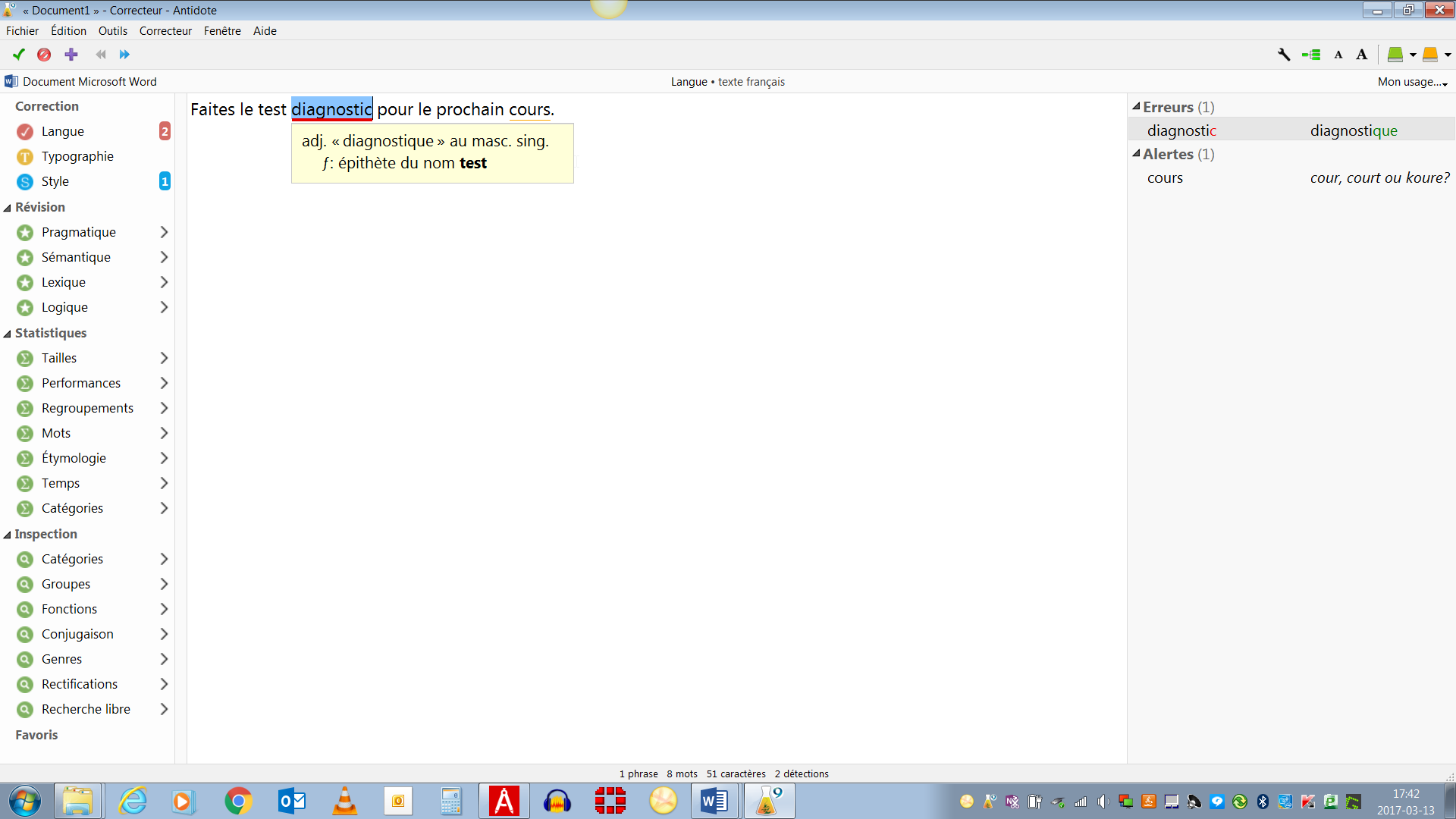 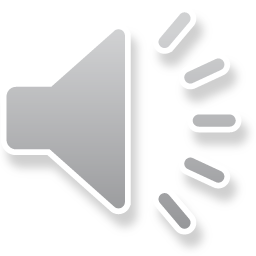 Chantal LeBel, Cégep Limoilou
Prisme de correction
T
Volet Typographie
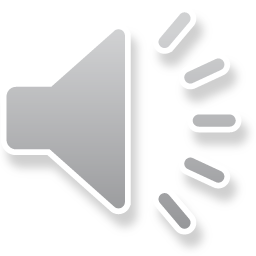 Chantal LeBel, Cégep Limoilou
typographie7
Antidote se charge pour vous d’appliquer à votre texte la norme typographique en usage dans votre région linguistique. 

Confiez-lui la correction des types d’espacements selon :

Le signe de ponctuation qui suit ou qui précède; 

La traque des traits d’union employés là où les tirets sont requis;

Le dépistage des ligatures obligatoires ou interdites (cœur, mais coexister); 

La vérification du format des heures, des nombres et des dates.
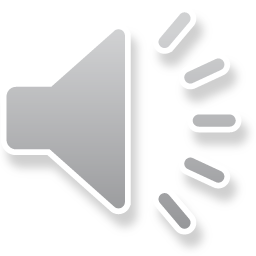 Chantal LeBel, Cégep Limoilou
Plusieurs éléments typographiques étant invisibles ou difficiles à différencier à l’œil nu, leur vérification automatique vous assure précision et exhaustivité. 

Les espaces sécables ou insécables;

Les traits d’union ou tirets demi-cadratin. 


La typographie fait l’objet de conventions plus ou moins bien codifiées. 

L’expression norme typographique doit ici être comprise au sens large de «  règles généralement admises  ». 


Voir la section Typographie des réglages         pour le paramétrage des détections de ce volet.
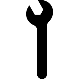 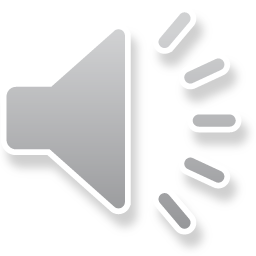 Chantal LeBel, Cégep Limoilou
Prisme de correction
S
Volet Style
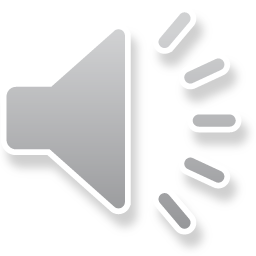 Chantal LeBel, Cégep Limoilou
Style8
Antidote met en lumière trois grands classiques de la stylistique : les Répétitions, les Tournures et le Vocabulaire. 
Contrairement aux volets Langue et Typographie, le volet Style aborde le texte sous un angle qualitatif et non normatif.
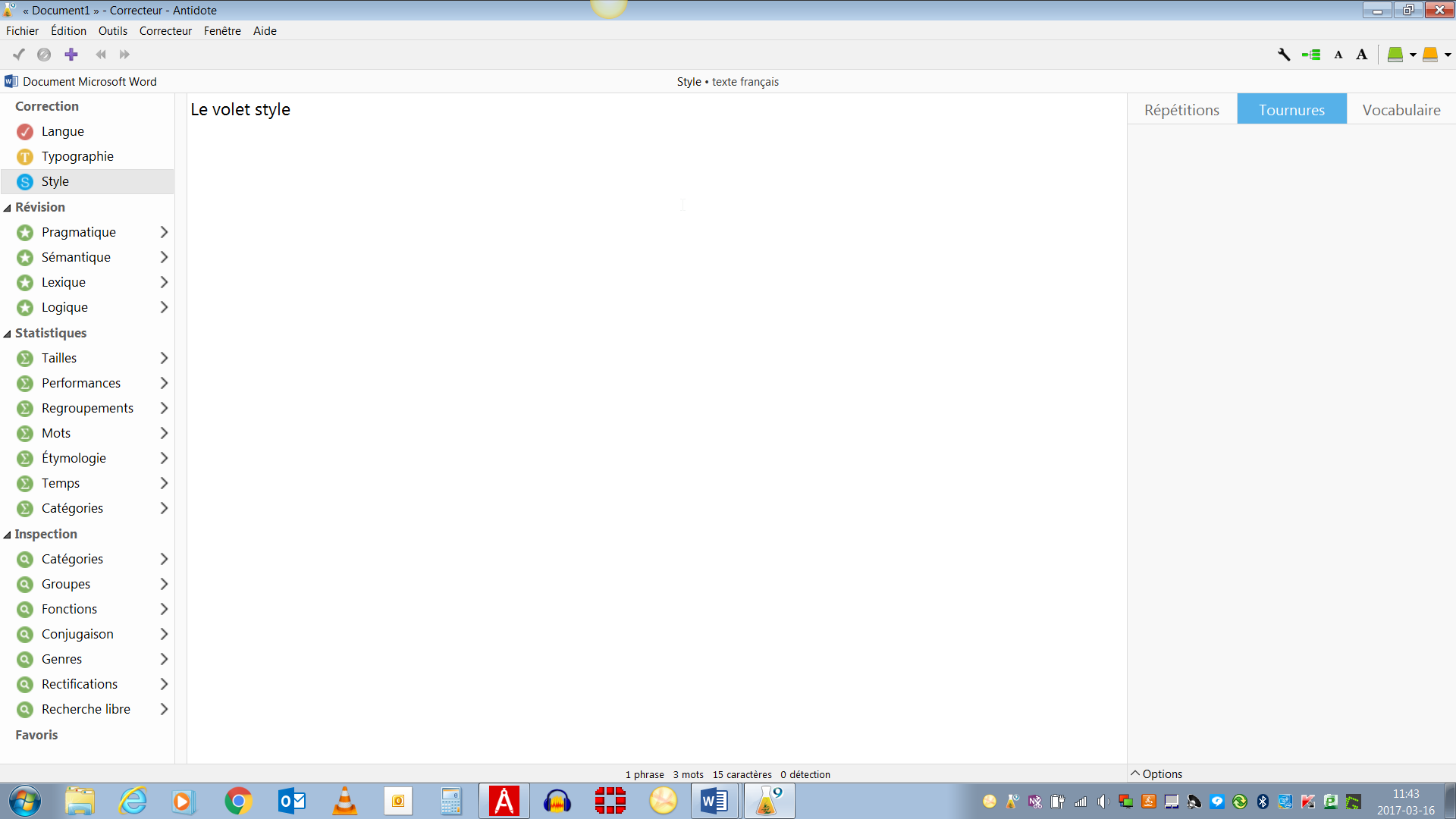 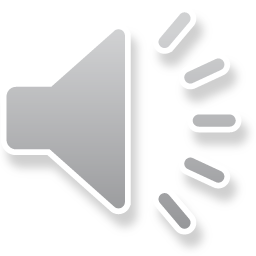 Chantal LeBel, Cégep Limoilou
Ici, la notion d’erreur n’existe pas. 
Cette étape de la correction vise plutôt à peaufiner le texte, à en atténuer les lourdeurs ou à l’enrichir à travers un vocabulaire plus dynamique. 
Antidote vous facilite la tâche en surlignant, dans le texte, toutes les occurrences du phénomène exploré. 
Si une reformulation s’impose, vous pouvez l’éditer directement dans le panneau de correction ou revenir à votre logiciel de rédaction.
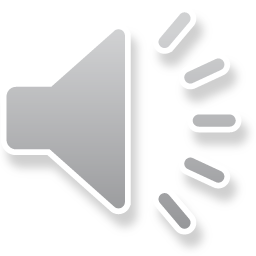 Chantal LeBel, Cégep Limoilou
Les tournures
Le correcteur détecte pour vous les tournures « à surveiller de plus près » comme les : 
Phrases longues; 
Cascades de compléments;
Phrases passives; 
Phrases impersonnelles;
Phrases participiales;
Phrases non verbales. 
Celles-ci ne sont pas fautives en soi ni à bannir à tout prix, mais on veillera à les employer avec parcimonie.
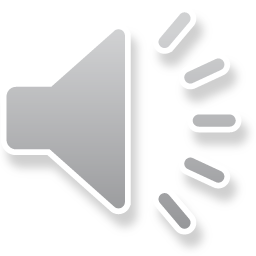 Chantal LeBel, Cégep Limoilou
Le vocabulaire
Les mots portent votre pensée et vous les choisissez avec soin pour qu’ils la reflètent le plus fidèlement possible. Le correcteur fait ressortir pour vous :
Les pléonasmes;
Le niveau de langue; 
Les mots inconvenants;
Les mots offensants;
Les régionalismes; 
Les verbes ternes.
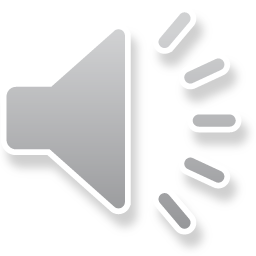 Chantal LeBel, Cégep Limoilou
Fin partie 1
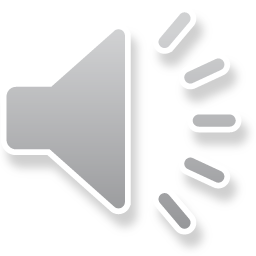 Chantal LeBel, Cégep Limoilou